Mata Kuliah	: Kalkulus
Kode		: CVL-101
SKS		: 3 SKS
Turunan
Pertemuan – 6
Kemampuan Akhir yang Diharapkan
Mahasiswa mampu mencari turunan fungsi
Turunan Tingkat Tinggi
Operasi diferensiasi fungsi f, menghasilkan fungsi baru f ’, jika f ’ dideferensiasi lagi akan menghasilkan f ’’, demikian seterusnya akan diperoleh f ’’’, f(4), f(5) dan seterusnya
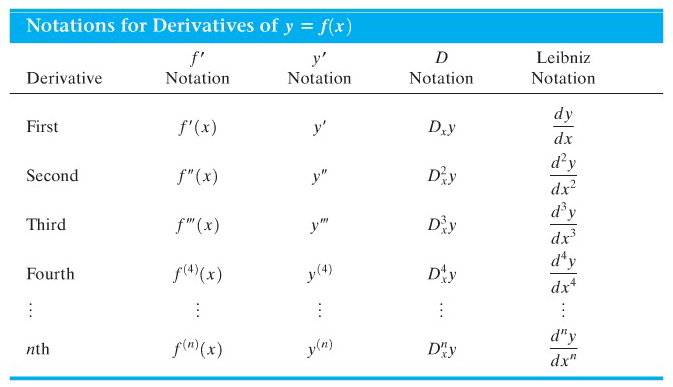 Turunan Tingkat Tinggi
Contoh :
Jika y = sin 2x, carilah d3y/dx3, d4y/dx4
Sebuah benda bergerak sepanjang koordinat sehingga posisinya s memenuhi s = 2t2 – 12t + 8, dengan s diukur dalam cm dan t dalam detik (t > 0). Tentukan kecepatan benda ketika t = 1 dan ketika t = 6. Kapankah kecepatannya nol. Kapankah kecepatannya positif?
Sebuah titik bergerak sepanjang garis koordinat mendatar sedemikian rupa sehingga posisinya pada saat t dinyatakan oleh s = t3 – 12t2 + 36t – 30. Di sini diukur dalam desimeter dan t dalam detik. Kapankah kecepatannya nol? Kapan kecepatannya positif? Kapan titik bergerak mundur (ke kiri)? Kapan percepatannya positif (a = dv/dt = d2s/dt2)
Problem Set 2.6 No. 1 - 16
Turunan Implisit
Fungsi : y=x3+ 2x + 5 disebut fungsi eksplisit
Fungsi : y3+7y +x3=0 disebut fungsi implisit
Bagaimana mencari derivatif dari suatu fungsi implisit?
Yaitu dengan menggunakan turunan implisit
Turunan Implisit
Contoh :
Carilah dy/dx jika 4x2y – 3y = x3 – 1 
Carilah dy/dx jika x2 + 5y3 = x + 9
Cari persamaan garis singgung pada kurva 
		y3 – xy2 + cos xy = 2 		di titik (0,1)
4.      Jika y = 2x5/3 + (x2 + 1) ½ , Carilah Dxy
5.      Problem Set 2.7 No. 1 - 34